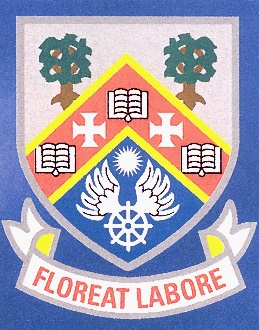 S2 Curricular Choice Evening
The purpose of tonight
To give you an understanding of the curricular choice process
To offer parents advice on supporting your child through the process
To offer advice on making the right decisions
To give information about the curriculum and the wider supports on offer
To give the opportunity to visit and speak to staff from all areas of the school
To give the opportunity to speak to Pastoral Care Teachers (in canteen)
schedule
Things to think about – Mrs K Sinclair (Head Teacher)
Introduction and purpose of the evening – Mr C McKenna (S2 DHT)
Pastoral Input and PSE – Mrs L Carswell (Principal Teacher of Pupil Support)
Kate sinclair
Head teacher of Eastwood High School
What to think about…
2 years in subjects – where do they thrive?
New subjects/courses – get around depts/ask questions
Alternative curricular pathways
Issues from our analysis
Attendance
Progression – S5 chosen from subjects in S3/S4
Wellbeing
Chris McKenna
Depute head teacher S2
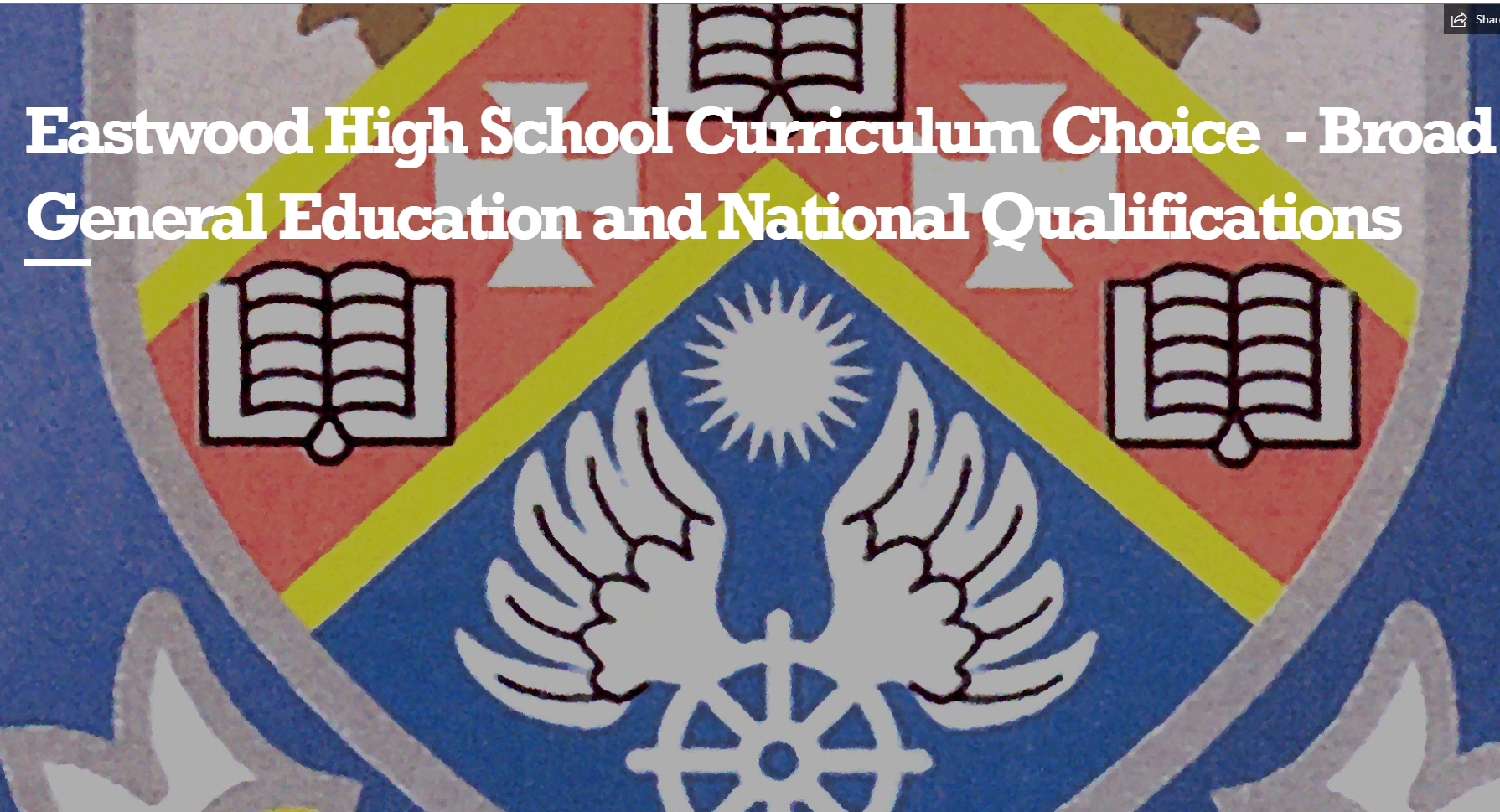 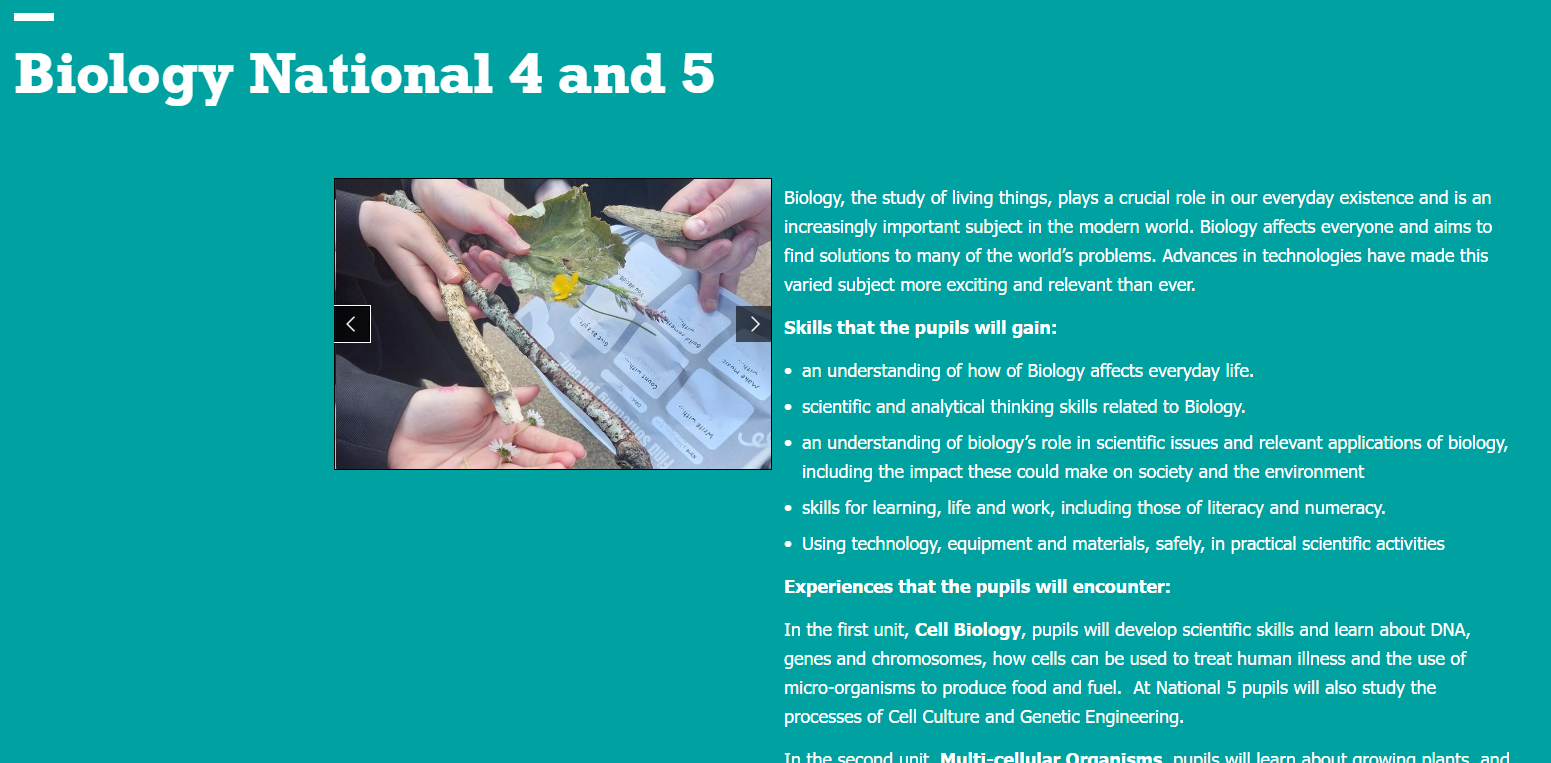 Option FORM
S3 CURRICULAR CHOICE   -   January 2023
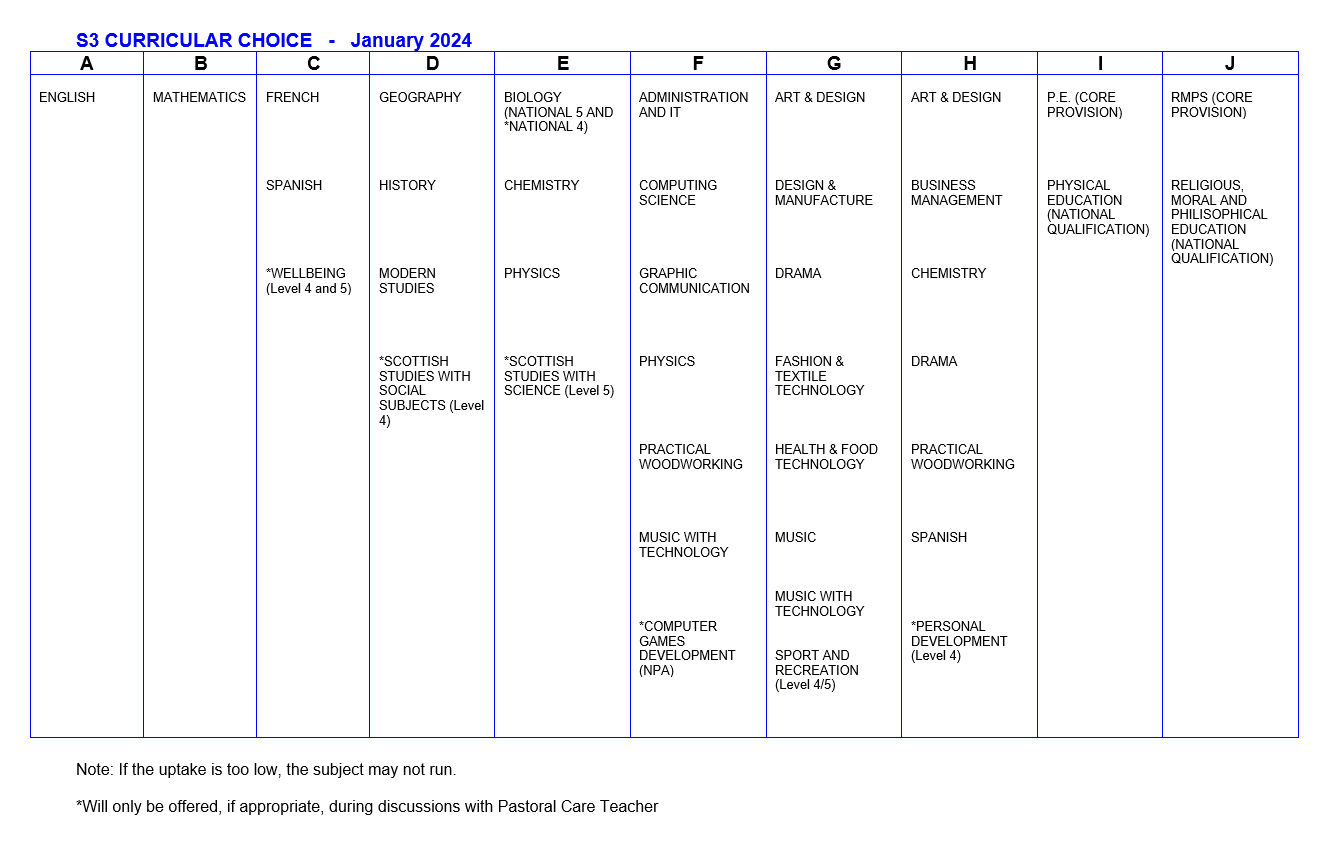 Additional qualifications
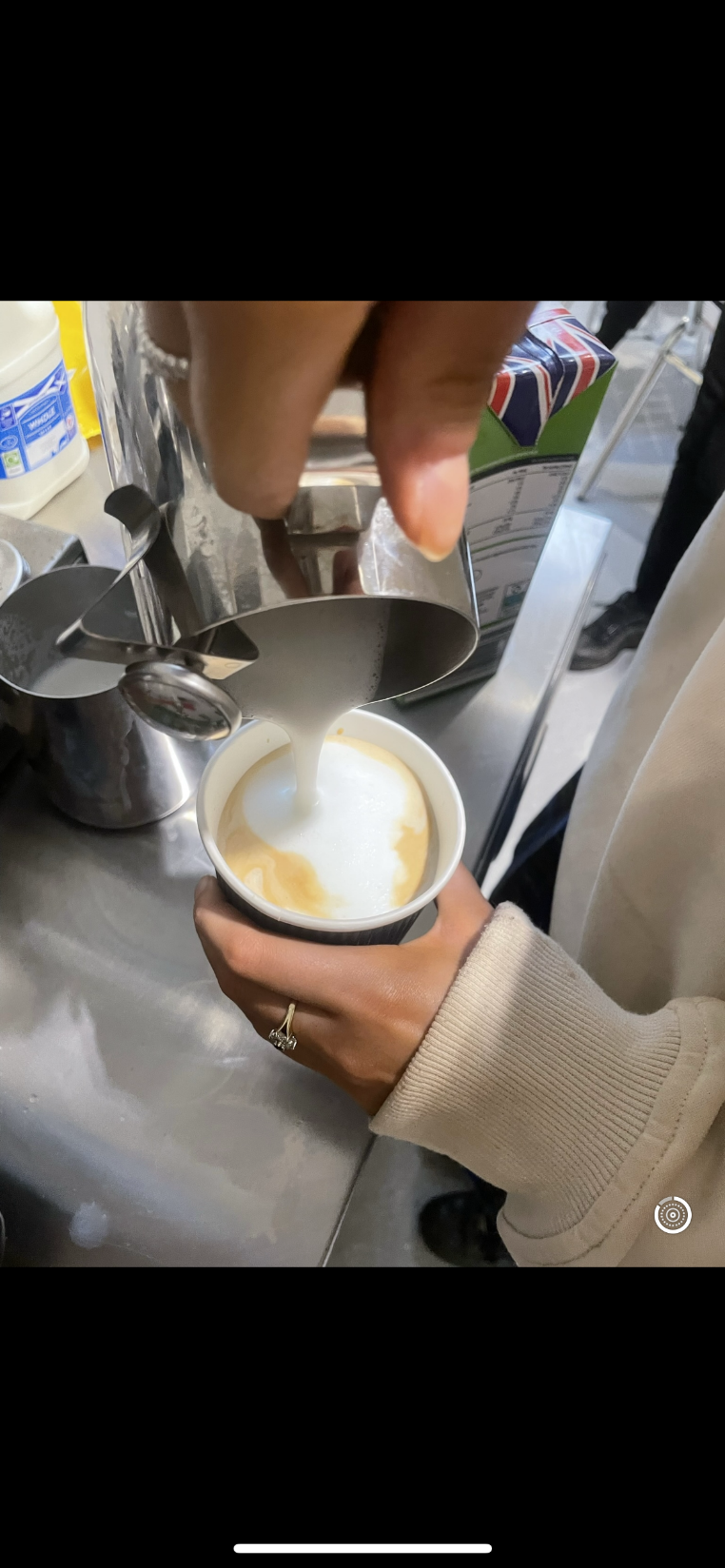 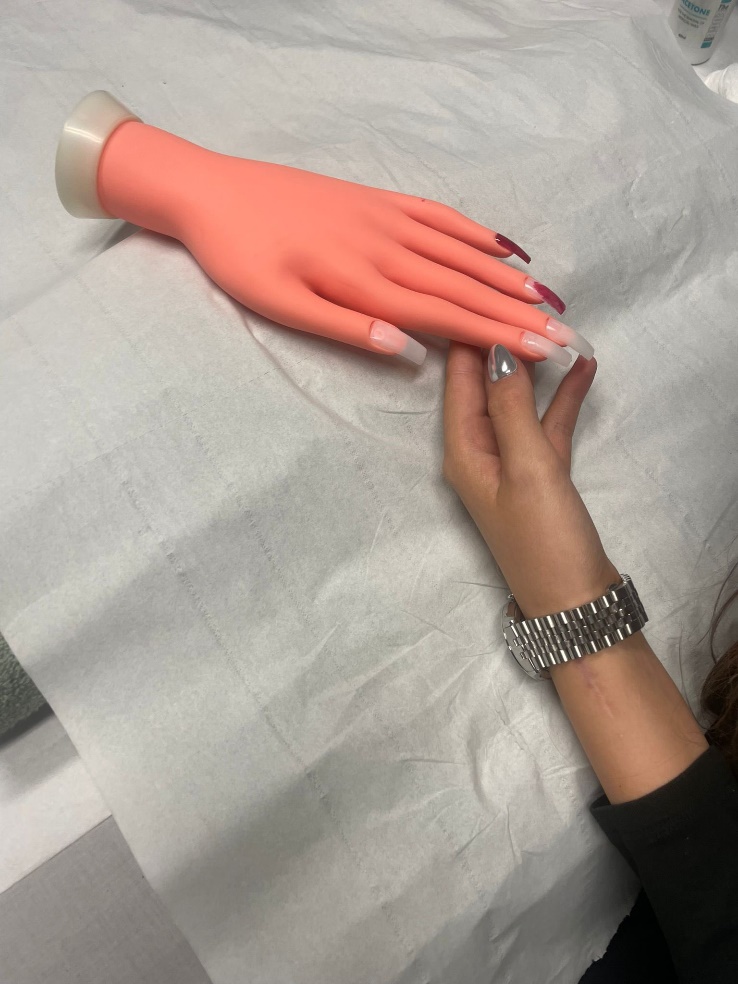 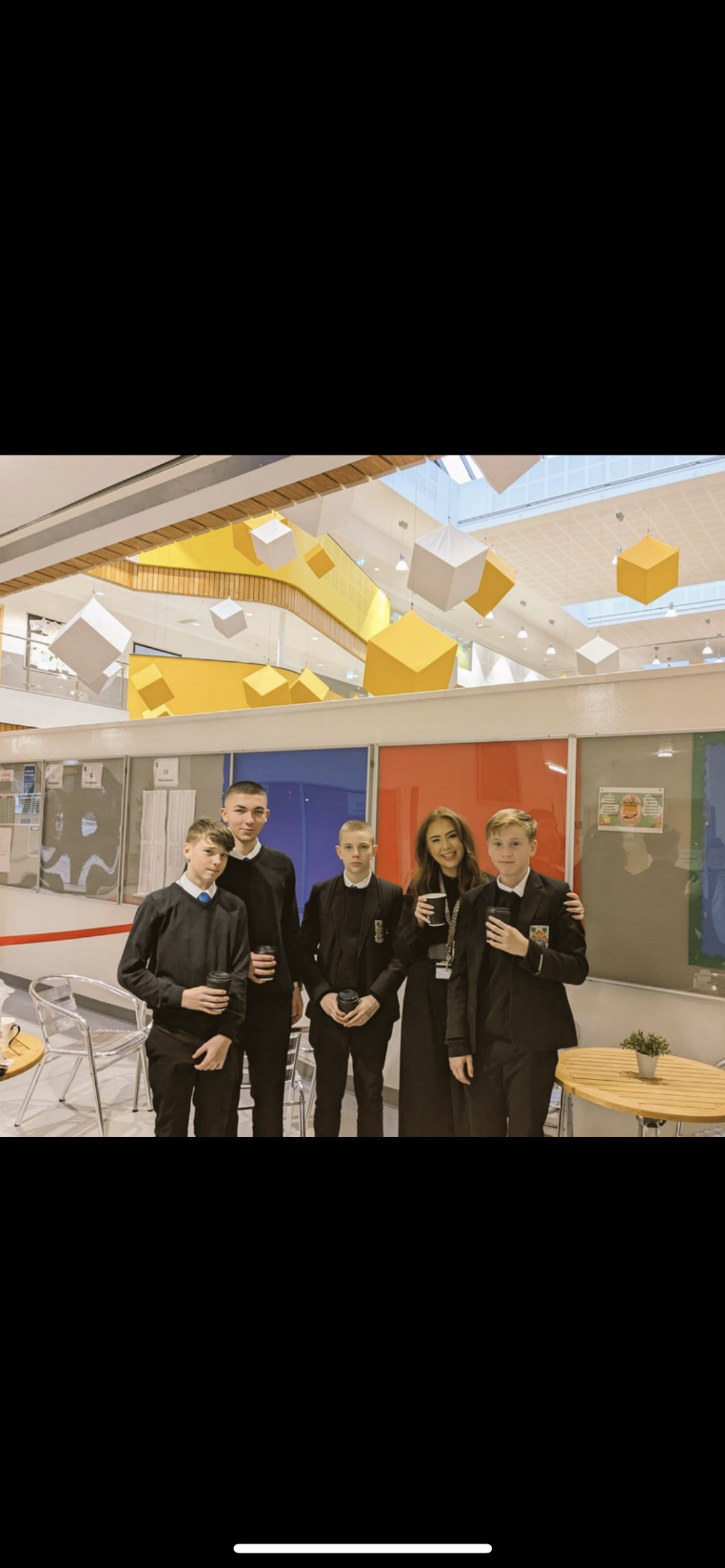 Barista qualification 
Beauty Therapy (Level 4)
Computer Games Development NPA
Ibrox – Employability workshops
Princes Trust 
Scottish Studies – Science and Social Subjects (Level 4/5)
Sport and Recreation
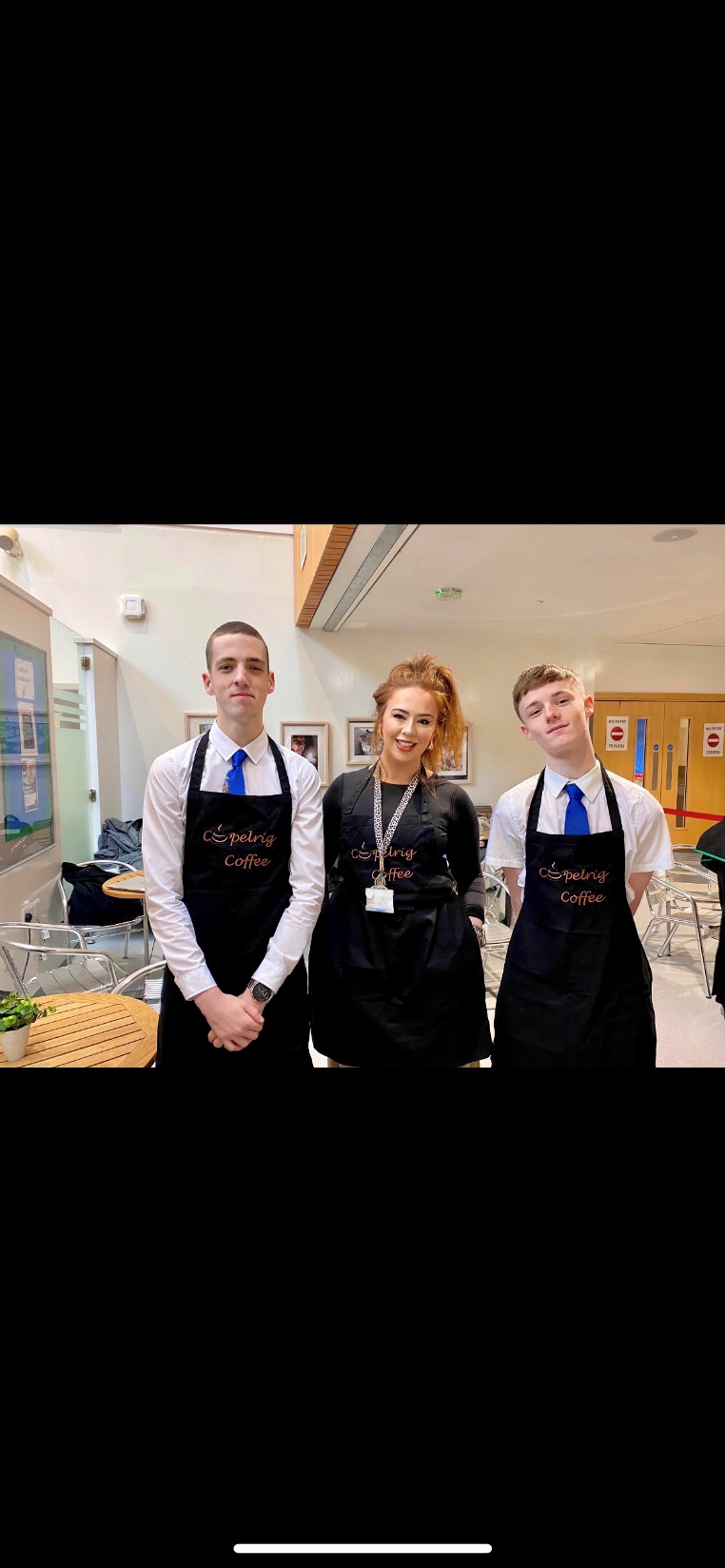 Scottish Credit and Qualifications Framework (SCQF)
It’s Scotland’s lifelong learning framework – designed to help people of all ages and circumstances to access appropriate education and training over their lifetime.

It helps pupils visualise and plan their learning journey.

It helps people understand qualifications and how they relate/compare to one another.

It recognises people’s learning and gives them credit for what they’ve achieved. 1 credit point = notional 10 hours learning
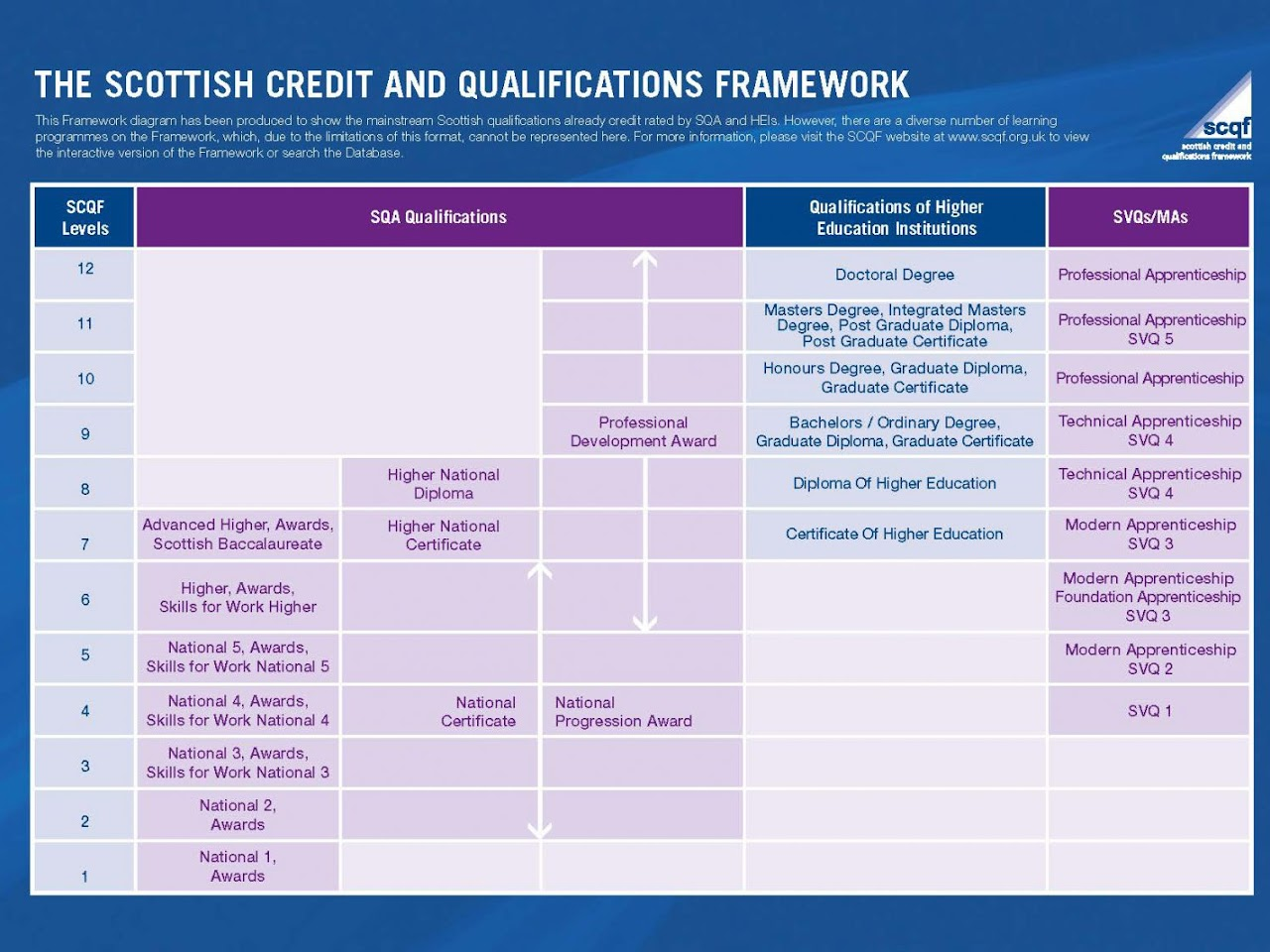 Laura Carswell
Principal teacher of pastoral care
Options Research Form
To encourage pupils to make informed choices and be active participant in the options process.
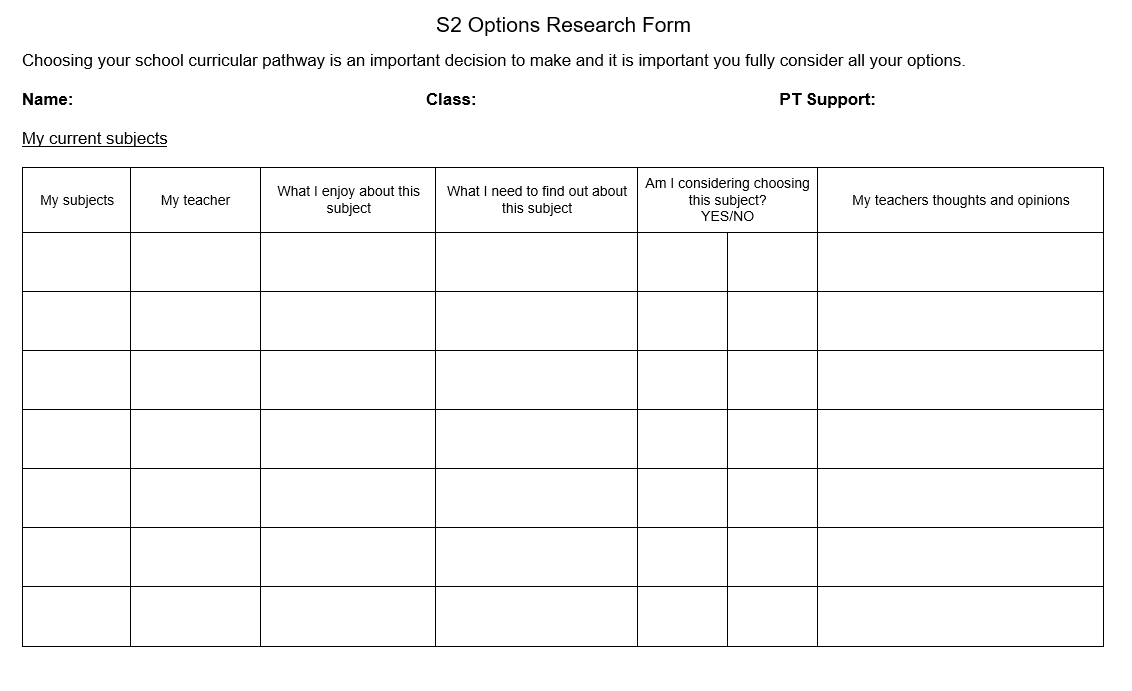 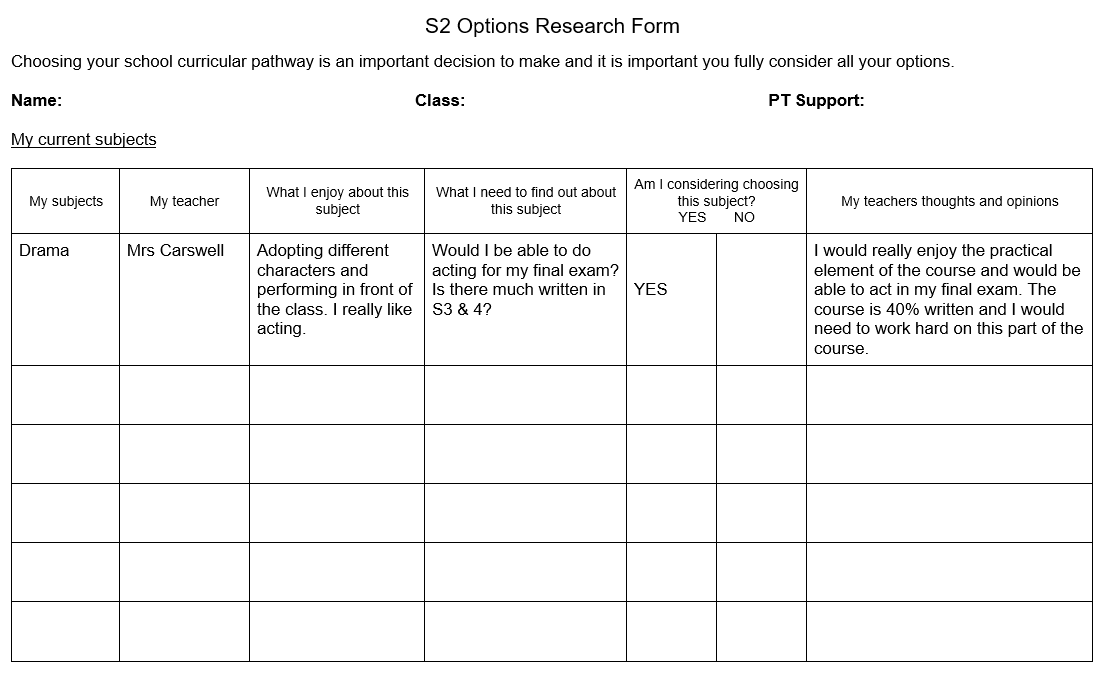 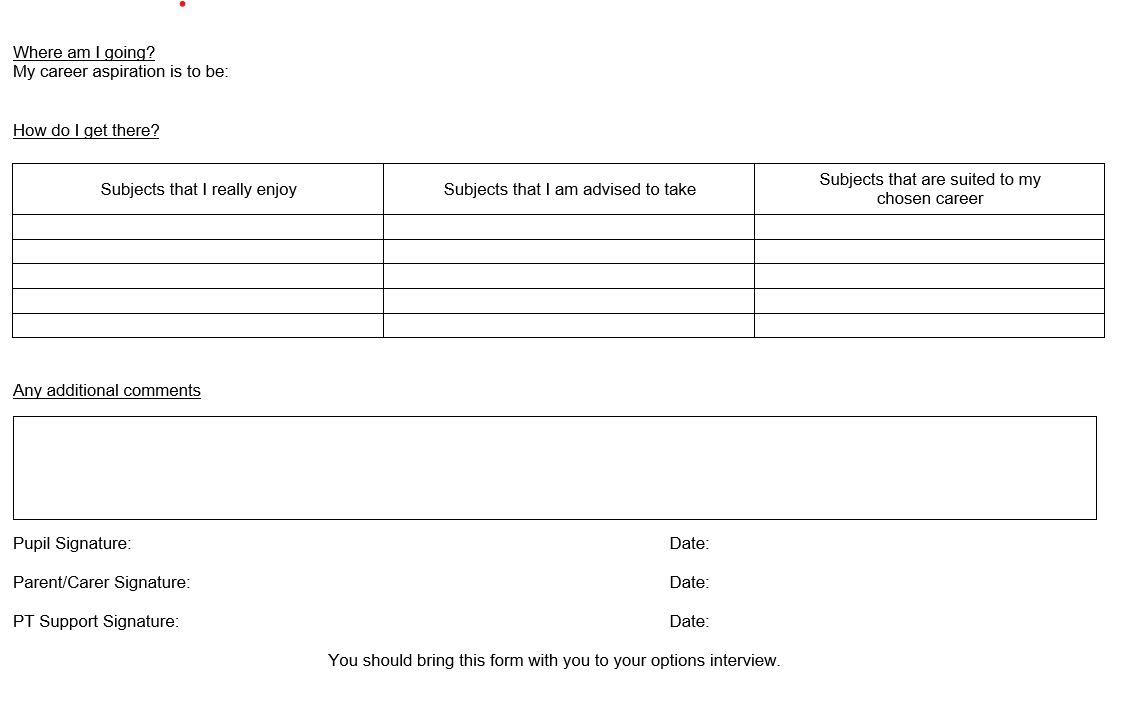 Electronic options form
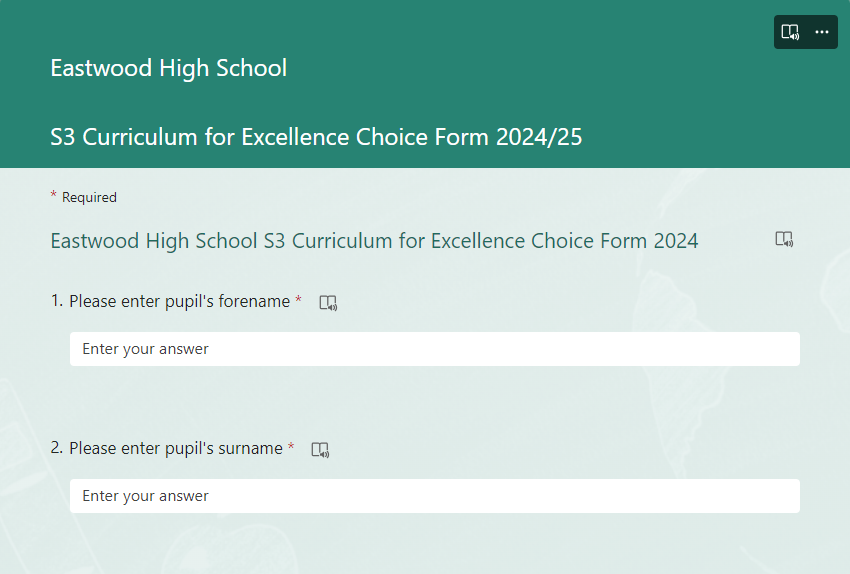 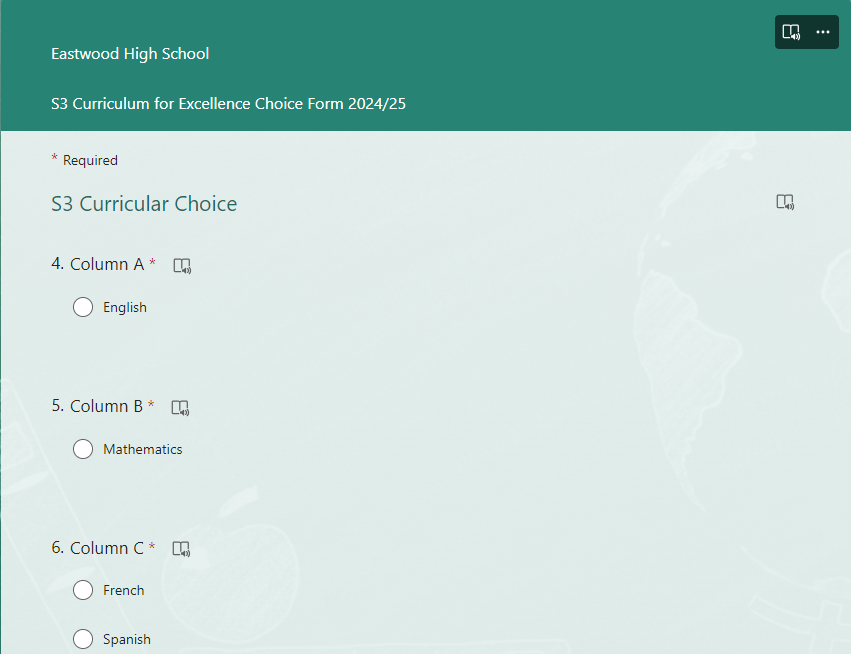 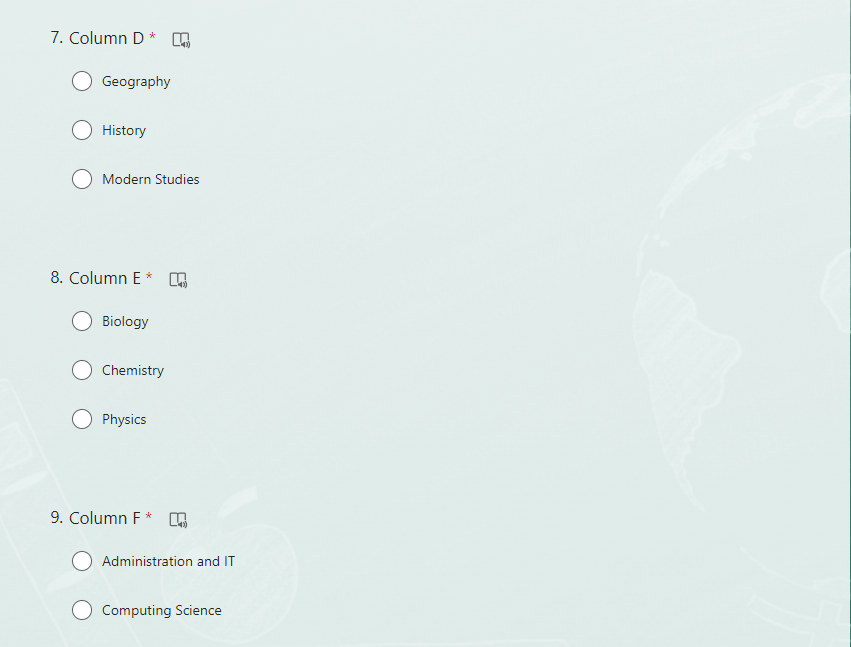 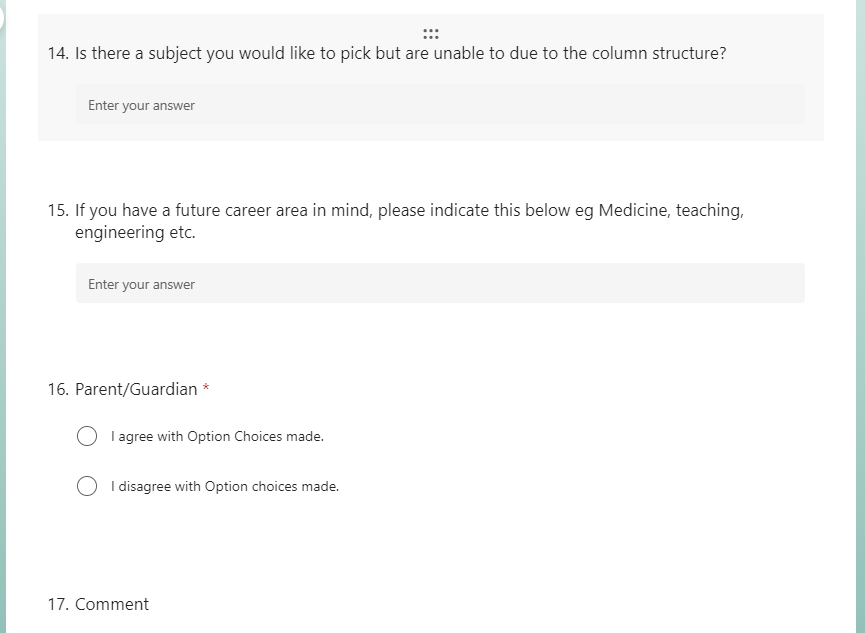 Timetable process
Completed option forms sent to ERC
Timetable schematic created of our school
We put classes and teachers in place
New timetable starts on Monday 3rd June
Breakdown of S3 and S4 Curriculum

English and Maths (4 and 5/5 and 4 periods)
French/Spanish – continue from S2 (3 periods)
5 open choices (5 x 3 periods)
PSHE (1 period)
PE – N5 or Core (3 Periods)
RE – N5 or Core (2 Periods)
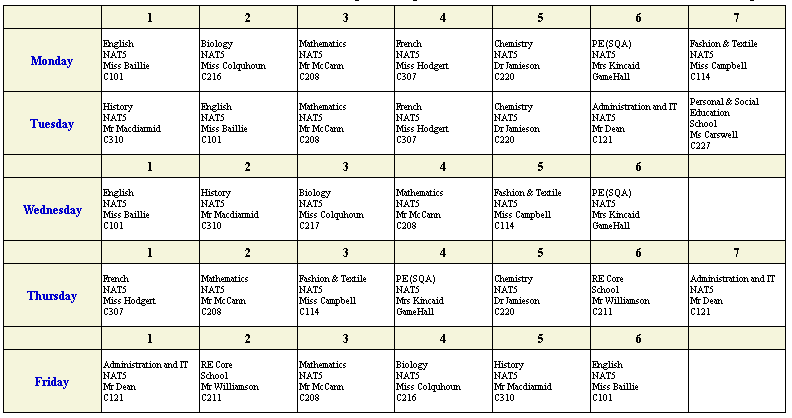 PE & RE – Core or Nat 5?
PE – majority of students choose to study N5 PE at beginning of S3
Combination of practical and theory work (approx. 1 period per week)
Assessment = 60% practical mark (one off performances) and 40% theory (portfolio)

RMPS – all pupils begin the core course in S3 and pupils given the option to choose NQ later in the year. 
Assessment = 80% final exam and 20% assignment
Religion, Morality and Philosophy
attendance
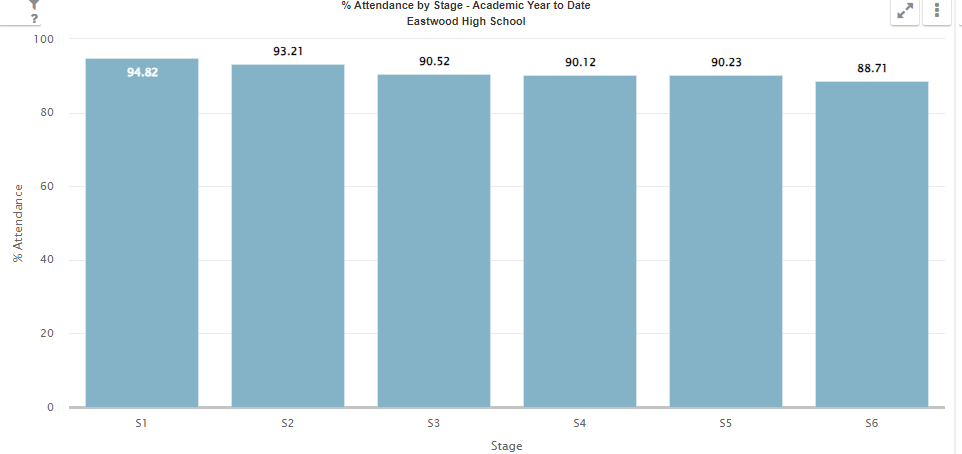 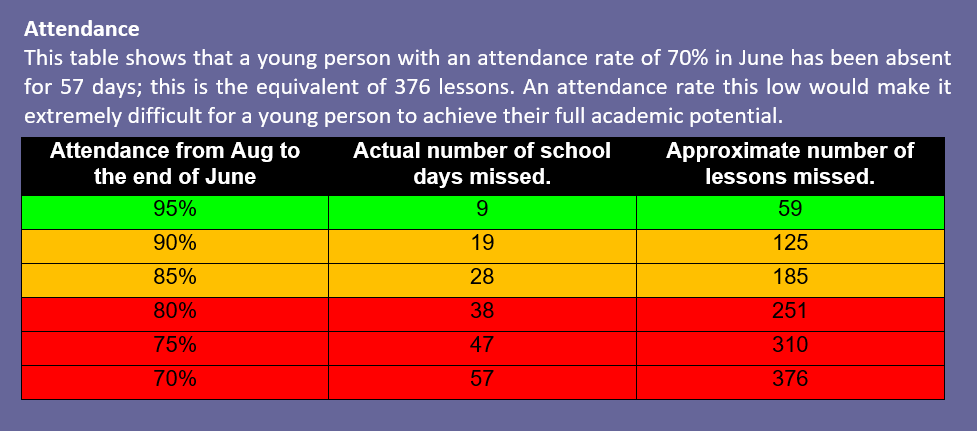 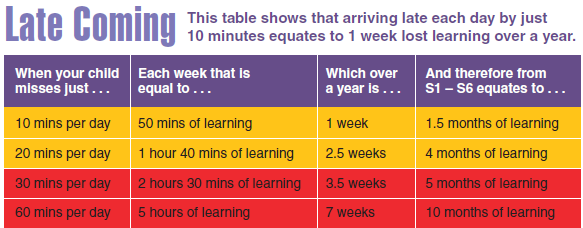 Skills Development Scotland
Our SDS Careers Advisors are available in the school canteen this evening
One-to-one interviews and PSHE lesson input so far this year
My World of Work website with focus on Career Management Skills
Please go and see them for advice and guidance on future career options
DXC Erskine Digital Futures Academy
Introduction to DFA
Introduction to Digital Futures Academy
Parent Pupil Presentation in room 101 at 8pm tonight
NEXT STEPS
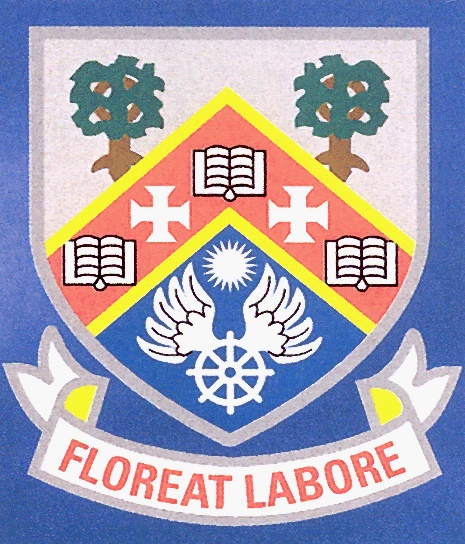 Research
Options Research Form
My World of Work website
Visit departments and speak to teachers this evening
	
Electronic options form submitted by Wednesday 31st January
Options Interviews 7th/8th Feb
PCT will contact you with any changes following interviews